Půda a Biota
Půda a její složky
Termíny
Pedosféra (půdní kryt) – transformace svrchní části zemské kůry působením organismů na horniny za účasti vody, vzduchu a sl. záření 
Půda – směs minerálních látek, které vznikají rozkladem horniny vlivem chemických a fyzikálních faktorů, s organickými látkami vzniklými rozkladem zbytků rostlin biologickými činiteli
Půdní složky
Neživá složka anorganická
    - Pevná (horniny a minerály)    půdotvorné minerály: primární a sekundární
    - Půdní voda: gravitační, vázaná, hygroskopická
    - Půdní vzduch
Neživá složka organická - humus
Živá složka - edafon
Půdotvorné procesy
Základní skupiny: 
  1) nárůst hmoty v půdní matrici (akumulace) 
  2) ztráta hmoty v půdní matrici 
  3) translokace hmoty v půdní matrici 
  4) transformace látek v půdní matrici
Půdotvorný proces
1) nárůst hmoty v půdní matrici (akumulace) 
   Obohacování – o nový minerální nebo organický   podíl   Salinizace – zasolování půdy
Půdotvorný proces
2) ztráta hmoty v půdní matrici Vyluhování – vymývání rozpustných látek z půdního profilu nebo jeho části Eroze – (vodní, větrná, ledovcová) – odnos látek z povrchu půdy Desalinizace – opak salinizace
Půdotvorný proces
3) Translokace hmoty v půdní matrici eluviace – pohyb látek z určité části půdního profilu – přemísťování půdních složek (roztoky) iluviace (diluviace) – pohyb látek do určité části profilu, kde se akumulují - opak eluviace dekalcifikace a kalcifikace – odstraňování/obohacování půdního profilu o uhličitan vápenatý illimerizace – mechanická migrace malých minerálních částic ze svrchního horizontu do spodních vrstev půdy za vzniku o jílnaté částice obohaceného argilického horizontu (typické pro půdní typ hnědozem a luvizem) pedoturbace – biologické a fyzikální promísení půdní hmoty (mráz/teplo, sucho/vlhko) podzolizace – chemická migrace sloučenin hliníku a železa (typické pro půdní typ podzol a kryptopodzol) lateritizace – migrace kyseliny křemičité z půdního profilu
Půdotvorný proces
4) transformace látek v půdní matrici syntéza/rozklad (dekompozice – tvorba/rozklad nových částic minerálního a organického původu humifikace – přeměna surových půdních látek na stabilní humus (typické pro půdní typ černozem) hnědnutí (braunifikace, rubifikace) – uvolňování železa z primárních minerálů a jeho disperze: tento proces je spojený s oxidací a hydratací sloučenin železa a zabarvením horizontu (typické pro kambizem) rašelinění – tvorba rašeliny oglejení – střídání period redukce a oxidace vedoucí k hromadění železa na stěnách makropórů a k rezivě skvrnitému zbarvení (výrazný pro PT pseudoglej) glejizace –redukce železa v anaerobních podmínkách spojená s charakter. zabarvením části profilu do modra nebo zelena (typické pro PT glej)
Půda a její částice
Jemnozem a třídění podle částic:  střední písek (2-0,25 mm)
   jemný písek (0,25-0,05 mm)   hrubý prach (0,05-01 mm)   střední a jemný prach (silt) (0,01-0,001 mm)   jíl (méně než 0,001 mm)
Stupnice zrnitosti půd
Fyzikální vlastnosti půd
Kvalita a obsah organické hmoty (obsah humusu v půdě se stanovuje oxidací uhlíku organických látek (žíhání vzorku v plameni/peci C t, rozklad org. C za pomoci oxid. Činidla v kyselinosírovém prostředí (nepřímé stanovení – Cox, Tjurinova metoda) nad 5% je vysoký podíl humusu
Fyzikální vlastnosti půd
Struktura půdy prostorové shluky-aregáty, které mezi sebou vytvářejí prostory-póry lišící se svojí velikostí, uspořádáním a vzájemným propojením– drobtovitá, polyedrická, hrudkovitá, prizmatická, zrnitá 
 Pórovitost 46-69% střední až těžší, 35-46% lehčí minerální, 50-67% luční a lesní svrchní vrstvy, 79-83% rašeliny
Chemické vlastnosti půd
Kritéria aktivní a výměnné půdní reakce
Biologické vlastnosti půd
Půda a její znaky
Barva půdy (Munsellove tabulky)  Hloubka půdy – hluboká více než 60 cm, středně hluboká 30-60 cm, do 30 cm mělká půda  Obsah skeletu (méně 5% - skeletovanost žádná, 5-10%- příměs, 11-25%-slabá, 26-50%-střední, 51-75%-silná, 75% a víc velmi silná  Vlhkost zemin vyprahlá-beze známek vlhkosti, suchá-nevyvolává pocit chladu, vlahá-vyvolává pocit chladu, vlhká-ruku ovlhčuje, mokrá-voda odkapává
Munsellove tabulky půd
Biologická složka půd
Půdní typy
Litozem, mělká půda na horninovém substrátu (hornatiny, vrchoviny, hrany údolí, …)
Regozem, půda vyvinutá na písečných sedimentech 
Ranker, půda vyvinutá na pevných horninách, hlubší profil než u litozemě
Rendzina, půda vyvinutá na vápencích
Černozem, nejhlubší humusový horizont, vyvinutá na spraších
Černice, hydromorfní černozemě
autor prezentace, datum prezentace, univerzitní oddělení, fakulta, adresa
Půdní typy
Smonice, vyvinutá ze smektických jílů v suchých oblastech
Šedozem, prohumózněná půda na periferii výskytu černozemí (jižní Morava)
Hnědozem, hnědé zbarvení, v rovinatém a mírně zvlněném reliéfu vyvinutá na spraších
Luvizem, na čtvrtohorních středně těžkých a těžkých (jílovitých) sedimentech, v nížinách a kotlinách
Podzol, vyluhovaná málo úrodná půda, na kyselých matečních horninách (žula-granit, granodiorit, syenit, )
Kambizem, vázána na svahoviny a členitý reliéf, typická lesní půda
autor prezentace, datum prezentace, univerzitní oddělení, fakulta, adresa
Řez zemědělskou půdou
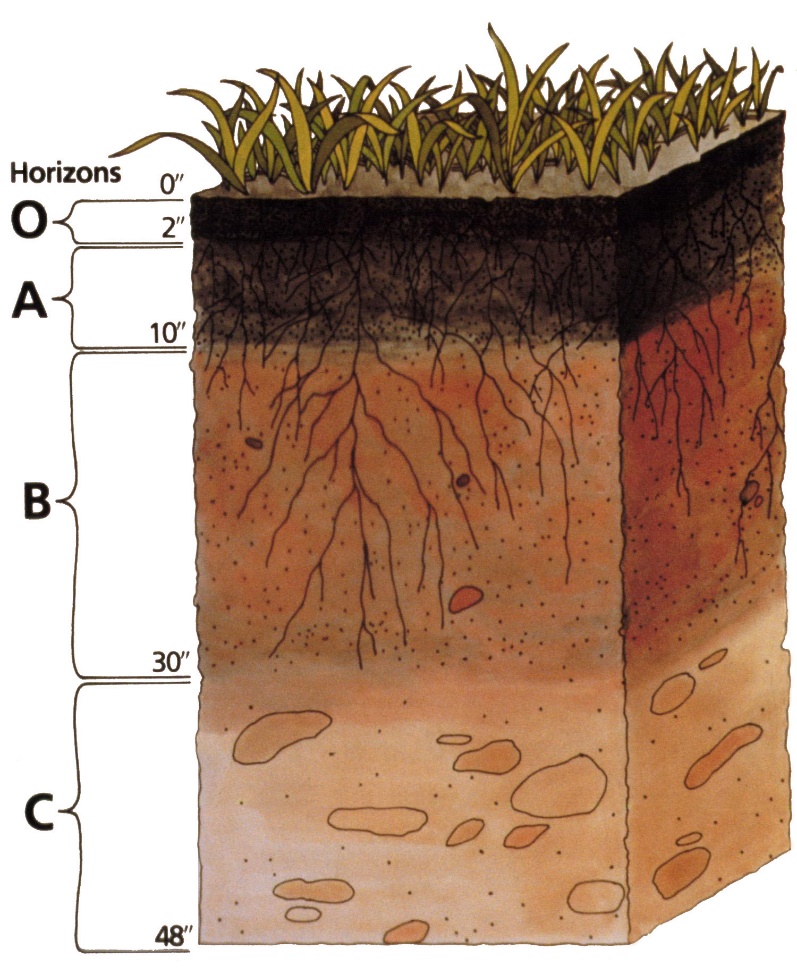 Půdní horizonty
Řez půdou
Půda jako zdroj obživy
Jan Kopřiva leslist.cz